05 oktober 2022
Erfarenheter från samverkan inom SÖSR
RAG Kemi delar med sig
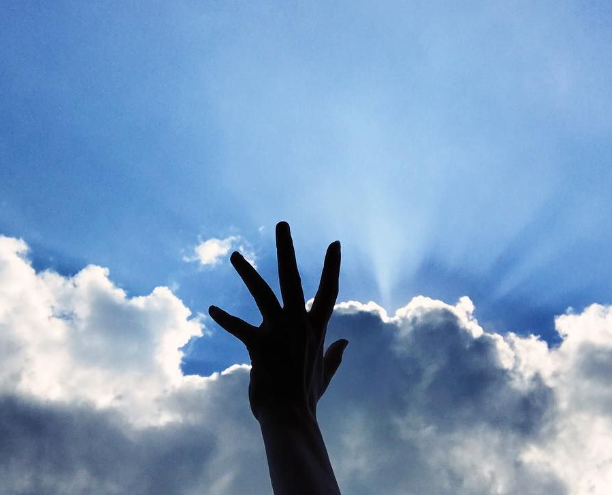 Vi började med trevande försök, men -	Ambition och verklighet är inte alltid förenliga
Vi siktade på en gemensam provhandbok med provtagningsanvisningar                        där det var lätt att se var analyserna utfördes och med vilken mätprincip.
Problem på vägen pga. olika huvudmän
Problem på vägen pga. olika IT-lösningar

Vi är fortfarande inte i mål men har ambitionen att lägga till mätprincip och tillgängliggöra information om mätosäkerhetsdata till provtagningsanvisningarna.
Här noterade vi att vi i flera fall använde instrument från olika leverantörer…
Fördelar genom att kunna hjälpas på vid specifika metodproblem/interferensproblem
Nackdelar genom att inte ha redundans inom SÖSR
Detta ledde vidare till diskussioner på en ny nivå
2
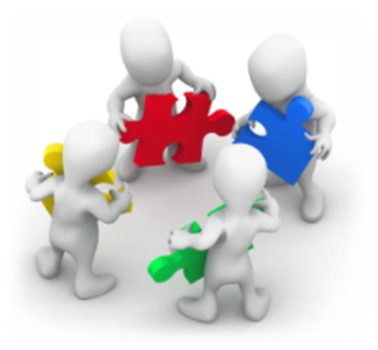 Samverkan på en högre nivå
Skulle vi kunna skicka remisser och svar mellan regionerna utan pappershantering?
Idag finns digital lösning för skickeprov från RKL och RJL till RÖ Kemi för ett 30-tal analyser och fler är på gång. Skickeprov från RÖ till RJL är bekymmersamt då vi använder olika LIMS. 
Vi arbetar på en lösning för att distribuera digitala nyhetsbrev om nya analyser och/eller rutiner inom SÖSR.

Nu jobbar man vidare med digital lösning för alla skickeprover (även till andra regioner) för att minska patientosäkerhetsrisker med inskanning av papperssvar till komplementjournalen.
Labportalen är ett alternativ men även andra möjliga lösningar finns
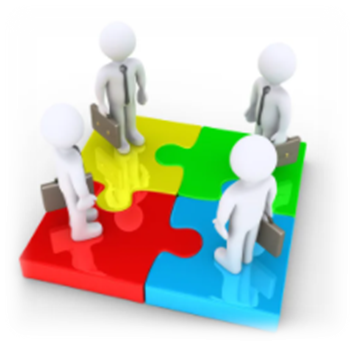 3
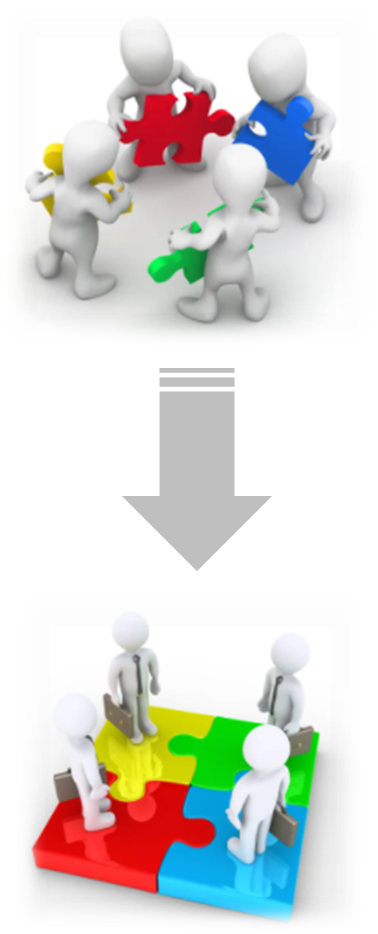 Samverkan på en högre nivå
Samtidigt började vi även diskutera fördelarna med att samverka kring upphandlingar av laboratorieutrustning.
Gemensamma upphandlingar skulle kunna innebära ett flertal fördelar
Fördelaktigare reagensavtal pga. större volymer
Arbetsbesparing i verifieringsarbetet
Möjlighet att stötta och kanske avlasta varandra 
Gynnsammare serviceavtal
Möjlighet att utnyttja optioner inom hela SÖSR
Frågan har lyfts och UC inom regionerna tittar vidare på frågan
4
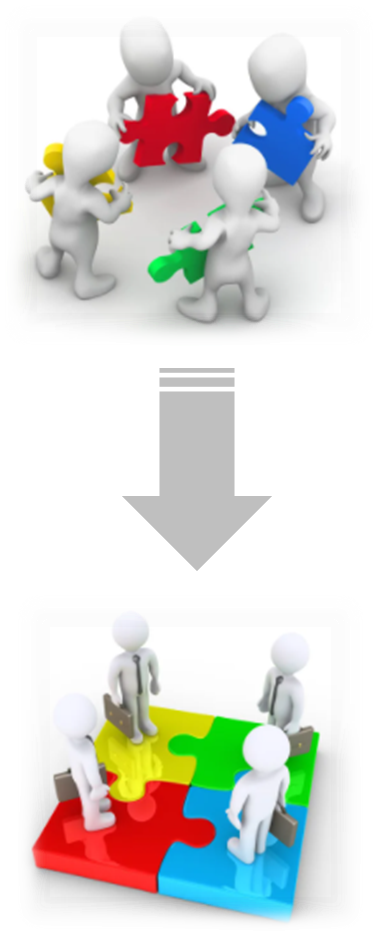 EU 2017/746 IVDR – en ny förordning som berör hela diagnostiken (inte bara Kemi)
Vi började diskutera lokalt på kliniknivå men insåg snart att detta behövde lyftas till mer övergripande nivå.
Även andra specialiteter hade samma oro och funderingar.
Något att ta vidare till RAG?
Nja, vi insåg att tolkningen kunde bli komplex och svår med risk för under-/överarbete 
Tack vare initiativ från centrumledning togs initiativ till skapande av ett nationellt nätverk för att nå consensus i tolkning och hantering av frågor kring egentillverkning av IVD-produkter

Nu arbetar vi gemensamt och stöttar varandra inom SÖSR kring inventering, mallar och dokumentation för att uppfylla kraven i förordningen.
5
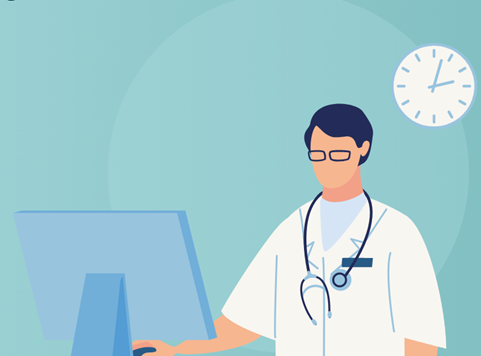 Läkarbemanningen – ett stort bekymmer
Klinisk kemi har under de senaste åren tyvärr utvecklats mot att bli en utpräglad bristspecialitet. 
Läkarbrist inte bara inom en region utan även nationellt och i hela Norden.
Privata aktörer och stora universitetsregioner lockar med attraktiva erbjudanden (villkor och löner).
Inom SÖSR är vi få och sårbarheten växlar snabbt. 
Kan vi hjälpa och stötta varandra? 
Kortsiktigt i det dagliga arbetet
Långsiktigt för en hållbar situation för specialiteten inom SÖSR
Samverkan kring kompetensförsörjning 
Samverkan kring utbildning/handledning av ST-läkare
Samverkan kring medicinskt stöd (t.ex. sommartid) för en hållbar arbetssituation
Samverkan kring utvecklingsarbete.
Dagligt medicinskt ansvar
ST- handledning
Undervisning
Utvecklings arbete
6
Hur har det gått….
Vi har tillsammans med Centrumledningarna och HR i SÖSR samt regionala ST-studierektorer arbetat fram en strategi för att kunna stötta varandra i handledning av ST-läkare
Sedan årsskiftet 2021-2022 bidrar Klinisk kemi RÖ med ST-handledning för ST-läkare RJL
Vi har tillsammans med VO-chefer och IT-stöd hittat en väg att kunna stötta varandra i medicinska jourfrågor vid bemanningsproblem.
Lösningen fungerar idag mellan RKL och RÖ tack vare att man arbetar med samma LIMS och likvärdig instrumentering.
Klinisk kemi RÖ kunde erbjuda medicinskt stöd till Klinisk kemi RKL under sommaren 2022 via en särskild VPN-lösning.
Klinisk kemi RÖ erbjuder VFU-studenter (K6läk) att via länk ta dela av teoretiska undervisningsmoment.
Vi arbetar aktivt mot alternativa möjligheter att kunna dela läkartjänster mellan regionerna.
7
Vi jobbar vidare mot vår målsättning trots orosmoln…
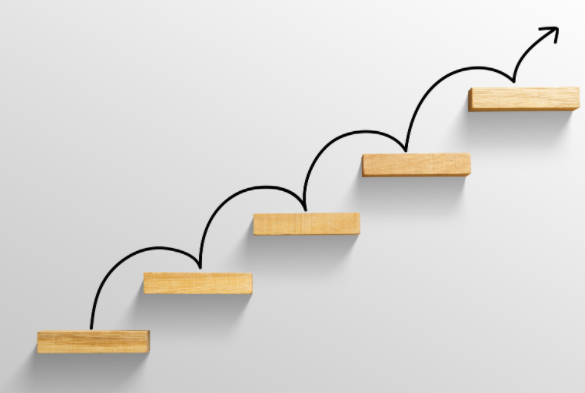 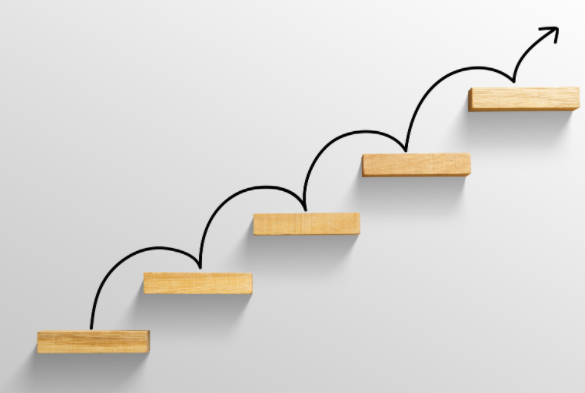 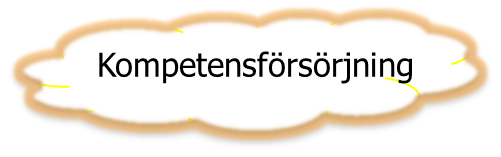 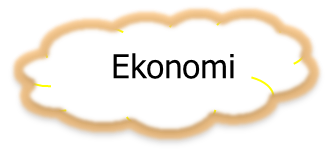 Attraktiv specialitet
Hållbar arbetssituation
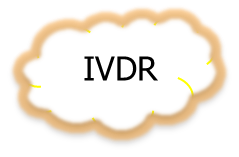 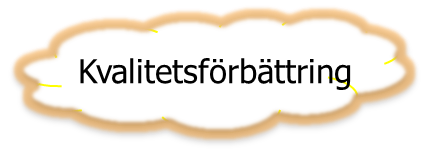 Samverkan inom SÖSR
Förbättrade diagnostiska processer
Samverkan med remittenter för ”Kloka analysval”
Specialitetsöverskridande samverkan inom Laboratoriemedicin
Forskning/undervisning/utbildning som USV-enhet
8